Як зберегти тепло в школі  ?
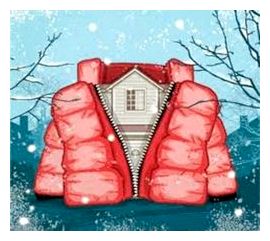 Підготувала:
        Жара Аліна,11 клас
У приміщеннях (класі, квартирі, школі, будинку) тепло втрачається двома способами:
 1. Шляхом вентиляції – проникнення холодного повітря у приміщення через щілини в огороджувальних конструкціях  та видалення теплого повітря у довкілля.
2. Шляхом теплопередачі у довкілля повітря поступає від внутрішнього приміщення до зовнішнього повітря.
Але як зберегти тепло в школі ?
Ось декілька простих способів збереження тепла :
1. Провітрювати вікна економно. Ефективніше провітрювати частіше, але по декілька хвилин ніж тривалий час тримати відчинене вікно.
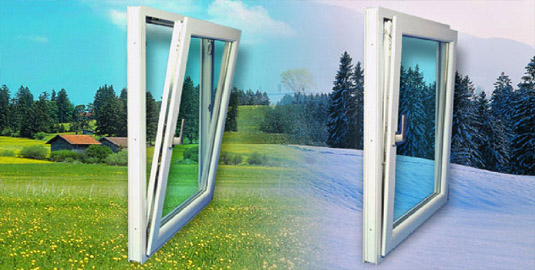 2.Встановлювати комфортну           температуру  в приміщенні. Один зайвий градус в приміщенні це витрати близько 4-6% енергії.
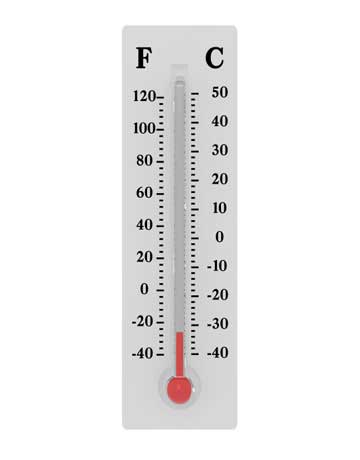 3.Закривати двері школи. В холодний період року і у школі стане на 2 °С тепліше.
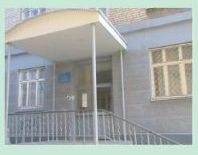 4.Встановити енергозберігаючі вікна з потрійним склом.
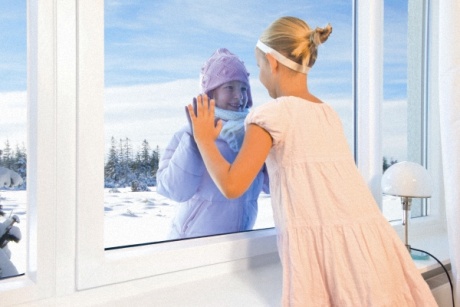 5.Зробити теплоізоляцію школи. Утеплити по школі підлогу, дах , стіни, горище, вікна, двері .
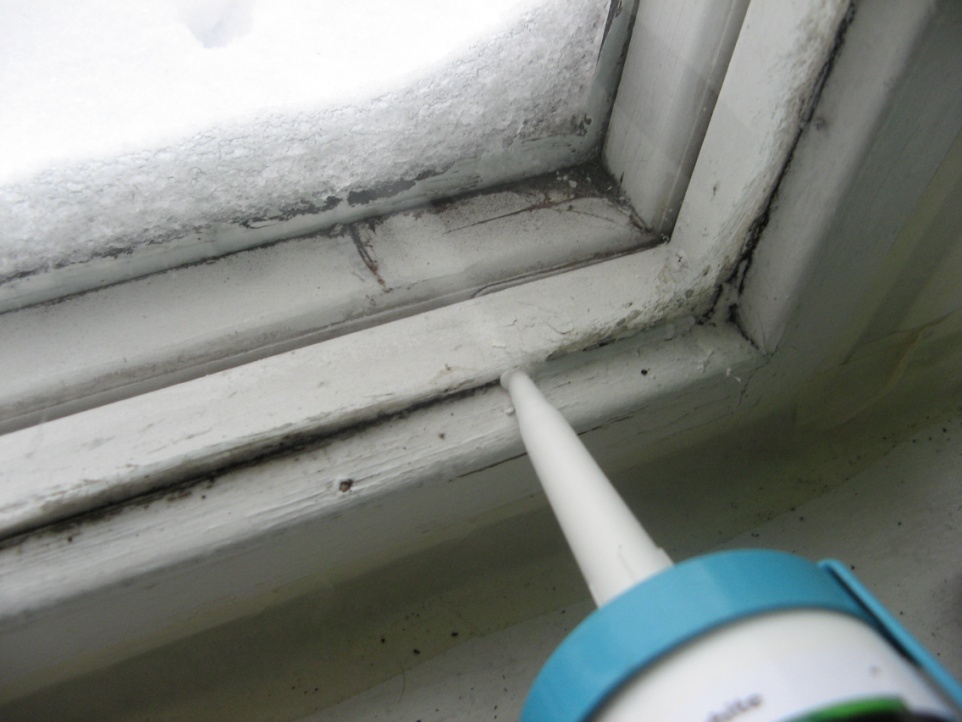 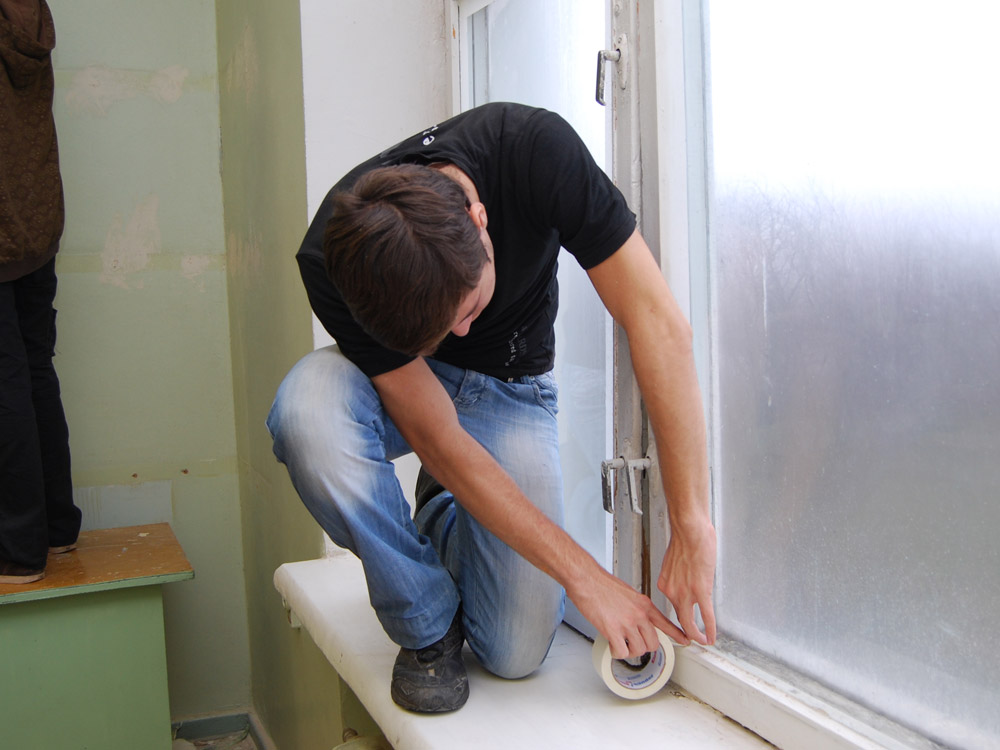 6.Пофарбувати батарею в темний колір. Доведено, що темний колір віддає до 10% більше тепла .
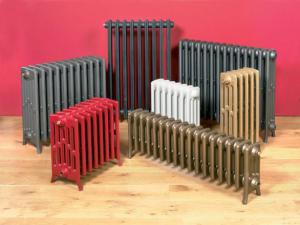 7.Розташувати за нагрівальною панеллю фольговану відбиваючу плівку.
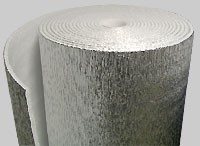 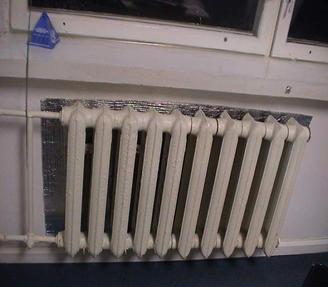 8.Якщо штори закривають радіатори – гріється об’єм вікна, а не кімнати. Втрачається до 20% тепла радіатора. Взимку штори повинні бути такої довжини, щоб закривали вікна, але не радіатори.
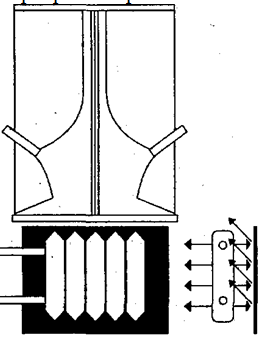 9.Електричний вентилятор здатний всього за годину витягти багато тепла з вашої оселі;Порада: Вимикайте пристрій, як тільки він зробить свою справу.
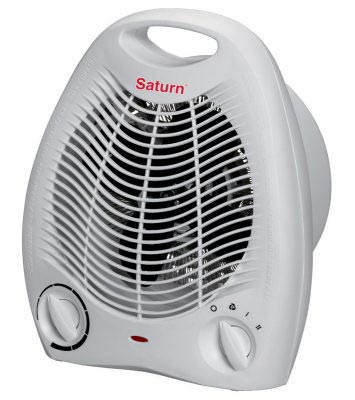 10.Якщо ваші батареї недостатньо нагріваються – проблемою може бути утворення повітряних пробок.Щоб вирішити проблему достатньо відкрутити клапан на батареї і дочекатися, доки потече вода.
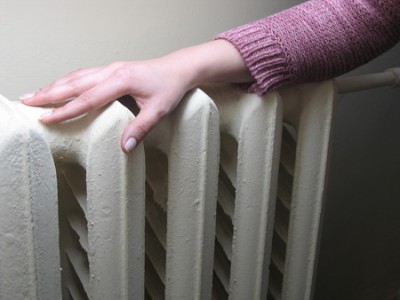 Підведемо підсумки:
1. Одне енергозберігаюче вікно коштує від 1000 гривень до 2500 гривень .
2. Один термометр коштує від 20 гривень .
3. Фарба для батарей коштує від 50 до 150 гривень .
4. Пароізоляційна плівка фольгована коштує від 500 гривень за рулон .
5. Щоб заклеїти одне старе вікно ми витратимо трохи більше , ніж 50 гривень .